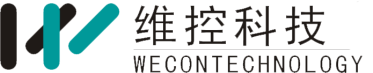 The ig HMI Introduction
Presented by Hunter
福州富昌维控电子科技有限公司
FUZHOU FU CHANG WECON ELECTRONICS TECHNOLOGY CO.,LTD
Catalog
The Differences Between IoT HMI and Common HMI
1
How to Add ig HMI to V-NET
2
Monitoring Tags & Upload to Cloud(-C Model Required)
3
Cloud SCADA(-C Model Required)
4
WVPN Passthrough
5
Remote Download
6
Lua Script
7
Email Configuration of V-NET (-C Model Required)
8
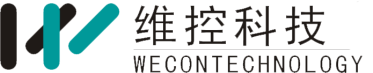 The Differences Between IoT HMI and Common HMI
Differences
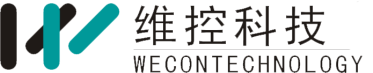 How to Bind ig HMI
PIStudio Configuration
Create new project with ig model;
Enable the Cloud function;
Select the server;
Download project into HMI;
Make sure the HMI can access the Internet;
Video Link: No.06 https://docs.we-con.com.cn/bin/view/PIStudio/3%20Video/1.Get%20Started/
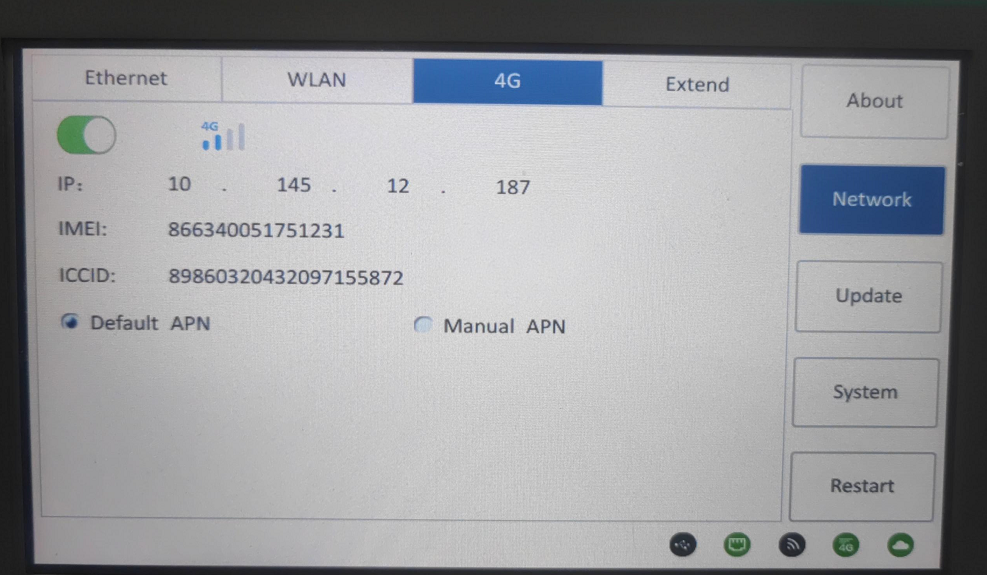 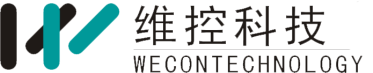 Monitoring Tags & Upload to Cloud
Monitoring Tags & Upload to Cloud
Add new tag in Tags;
Set up the Data records and Alarm records, enable the option of upload to Cloud;
Redownload the project into HMI;
On the Data view tab from V-NET, user can see the configuration which is uploaded to Cloud;
Video link: No.21 https://docs.we-con.com.cn/bin/view/PIStudio/3%20Video/2.Basic%20Object%20%26%20Settings/
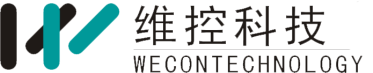 Cloud SCADA
Cloud SCADA
Make sure the HMI already configured the tags;
Jump to SCADA editor interface;
Add the tag addresses into SCADA project;
Save project and view;
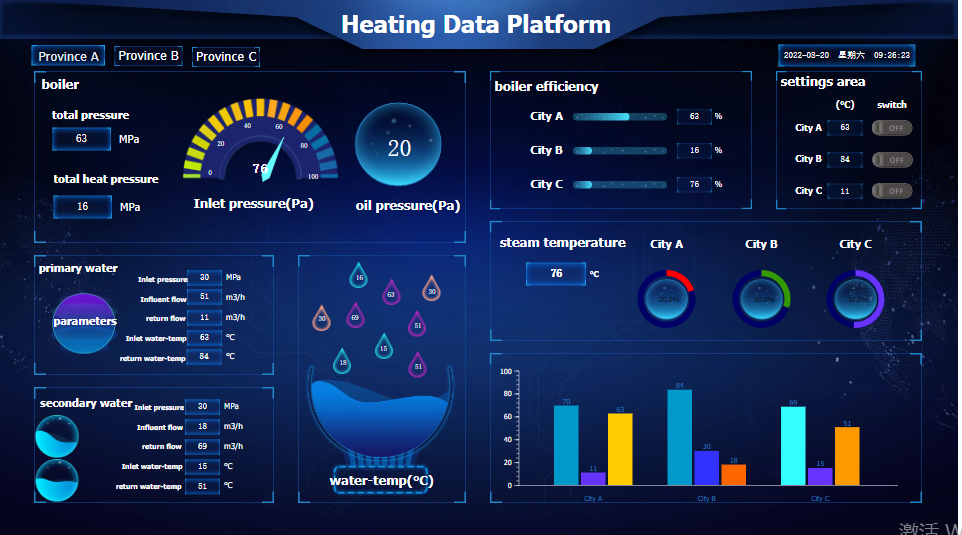 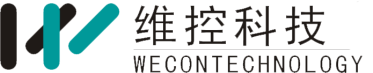 WVPN Passthrough
WVPN Passthrough Download
Make sure HMI and PLC at the same LAN;
Login into the WVPN Client tool;
Connected VPN;
Open the PLC software to search IP in LAN;
Download the program into PLC;
Disconnected VPN;
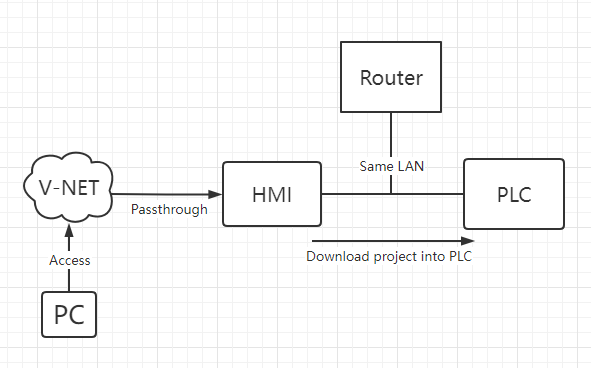 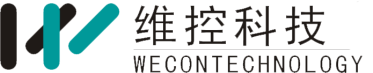 Remote Download
Remote Download
Click the gear icon on the upper right of PC Client to open the settings; 
Enable the Download tool of PIStudio;
Select the PIStudio installation path;
Go to the Passthrough tab to open the Remote;
Download the project and HMI will self-restart;
Video link: No.19 https://docs.we-con.com.cn/bin/view/PIStudio/3%20Video/2.Basic%20Object%20%26%20Settings/
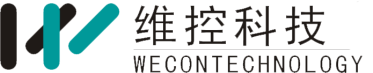 Lua Script
Lua Script Programming
Enable the Lua from project tree node; 
Create a new Lua file;
Program the function you want to realize;
Call the function;
Download into HMI;
Video link: No.02 https://docs.we-con.com.cn/bin/view/PIStudio/3%20Video/Script/
Lua Demo link: https://docs.we-con.com.cn/bin/view/PIStudio/2%20Demo/Lua%20Script/
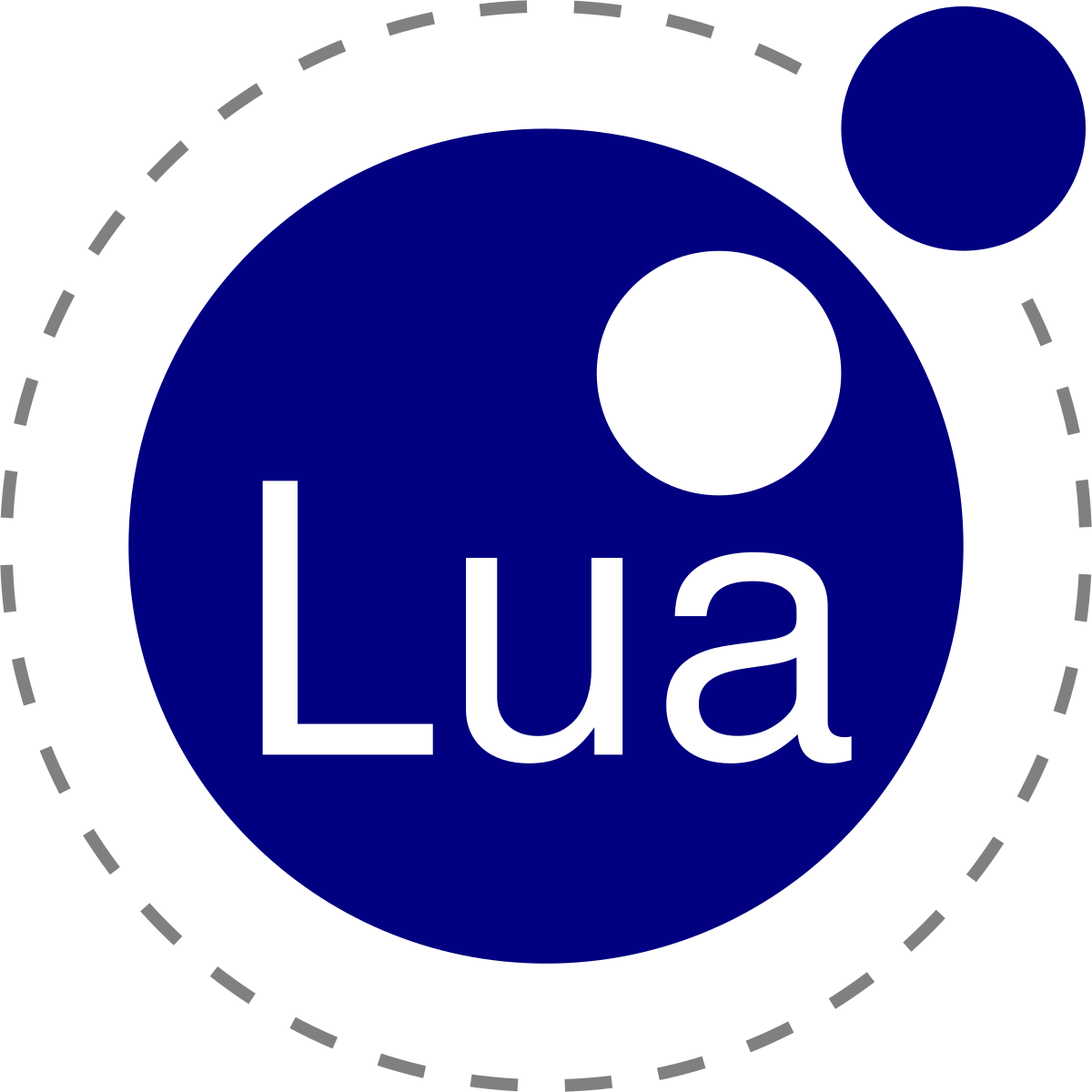 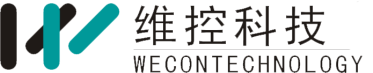 Email Configuration
Email Configuration
Make sure the HMI already configured the tags; 
Jump to the Email page of V-NET;
Create a new configuration of Alarm or notification;
Save settings;
Video link: No.20 https://docs.we-con.com.cn/bin/view/PIStudio/3%20Video/2.Basic%20Object%20%26%20Settings/
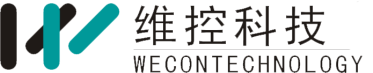 THANK YOU!